4. zasedání PS Vzdělávání pro území Plzeňského kraje
9. června 2016
Program zasedání
1.	Zahájení, schválení programu, schválení hostů
2.	Aktuální informace k realizaci projektu „Krajský akční plán 	rozvoje vzdělávání Plzeňského kraje“
3.	Dokument KAP - prioritizace potřeb
4.	Rámec pro podporu infrastruktury a investic v Plzeňském 	kraji
5.	Diskuse, různé
6.	Závěr
Aktuální informace k realizaci projektu „Krajský akční plán rozvoje vzdělávání Plzeňského kraje“
Analýza potřeb v území pro potřeby KAP
Dokument KAP – Prioritizace potřeb na území Plzeňského kraje
Rámec pro podporu infrastruktury a investic v Plzeňském kraji bez rozdílu zřizovatele

Setkání s realizátory MAP
9. 5. 2016
Setkání s řediteli SŠ
24. 5. 2016, 25. 5. 2016 a 1. 6. 2016

Personální změna v realizačním týmu KAP
od 1. 6. 2016 administrativní pracovník projektu Bc. Jan Honomichl
Další fáze tvorby KAP
Sestavení krajského akčního plánu (cca do pol. srpna)
Dílčí cíle budou rozpracovány na konkrétní činnosti vč. předpokladů realizace a termínů plnění
Termíny dalších platforem:
Podpora podnikavosti (15. 6. 2016)
Nepovinná témata (21. 6. 2016)
Polytechnické vzdělávání ... (29. 6. 2016)
Odborné vzdělávání (12. 7. 2016)
Kariérové poradenství ... (20. 7. 2016)
Společné vzdělávání (inkluze) – bude ještě upřesněno
Harmonogram důležitých výzev IROP pro SŠ a VOŠ v roce 2016
32. a 33. výzva IROP Infrastruktura pro SŠ a VOŠ (bez SVL/SVL)
vyhlášena 19. 5. 2016, 14. 6. 2016 seminář pro žadatele
63. a 64. výzva IROP Infrastruktura pro zájmové, neformální a celoživotní vzdělávání (bez SVL/SVL)
vyhlášení výzvy odloženo na říjen 2016
65. výzva IROP Regionální vzdělávání (ITI)
vyhlášení výzvy odloženo na listopad 2016
67. výzva IROP Komunitně vedený místní rozvoj – vzdělávání
vyhlášení výzvy v listopadu 2016
Harmonogram důležitých výzev IROP pro SŠ a VOŠ v roce 2017
83. a 84. výzva IROP Infrastruktura pro SŠ a VOŠ II(bez SVL/SVL)
vyhlášení květen 2017
89. a 90. výzva IROP Infrastruktura pro zájmové, neformální a celoživotní vzdělávání II (bez SVL/SVL)
vyhlášení říjen 2017
Harmonogram důležitých výzev OP VVV pro SŠ a VOŠ v roce 2016
Inkluzivní vzdělávání pro KPSVL II
vyhlášení výzvy v srpnu 2016
Tematické sítě a partnerství – 14 krajských témat z KAP
vyhlášení výzvy v listopadu 2016
Podpora škol formou projektů zjednodušeného vykazování – Šablony pro SŠ I
vyhlášení výzvy v listopadu 2016
Podpora žáků se zdravotním postižením I (Implementace APIV)
vyhlášení v červenci 2016
Dokument KAP - prioritizace potřeb
Rámec pro podporu infrastruktury a investic v Plzeňském kraji
Děkujeme za pozornost!
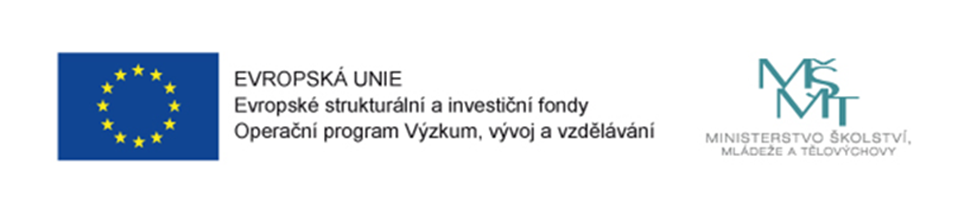